GEOGRAFICKÁ KARTOGRAFIE
PODZIM 2018
Dajana SNOPKOVÁ, 423348
Vendula SVOBODOVÁ, 394544
Marian ŠVIK, 408496
Mapové dílo
souhrn mapových listů pokrývajících souvisle mapované území v měřítku, ve kterém ho není možné zachytit v jedné mapě
 základní vlastnosti:
systematické označování mapových listů
jednotný rozměr kladu listů
stejný klíč mapových značek
stejné kartografické zobrazení a měřítko
Státní mapové dílo
Mapové dílo vyhotovené ve státním zájmu (více Zákon č. 200/1994 Sb. + Prováděcí vyhláška č. 31/1995 Sb.)
 Základní x tematické
odpovědné orgány orgány: ČÚZK, VÚGTK, VGHMÚř
 Základní státní mapové dílo - kartografické dílo se základním, všeobecně využitelným obsahem, souvisle zobrazujícím území podle jednotných zásad, vytvořené a vydávané orgánem státní správy ve veřejném zájmu.
 Tematické státní mapové dílo - kartografické dílo zobrazující zpravidla na podkladě základního státního mapového díla tematické skutečnosti určené a vydávané orgánem státní správy ve veřejném zájmu.
Základní státní mapová díla
a) Katastrální mapa (DKM, KM-D, KM-analogová)
 b) Státní mapa v měřítku 1:5 000 (SM 5)
 c) Základní mapa České republiky v měřítcích 1:10 000, 1:25 000, 1:50 000, 1:100 000 nebo 1:200 000 (ZM středního měřítka)
 d) Mapa České republiky v měřítku 1:500 000,
 e) Topografická mapa v měřítcích 1:25 000, 1:50 000 a 1:100 000,
 f) Vojenská mapa České republiky v měřítcích 1:250 000 (1:200 000), 1:500 000 a 1:1 000 000
Tematická státní mapová díla
Na podkladu vojenských topografických map
Letecká orientační mapa 1:200 000, 1:1 000 000
Mapa navigační situace 1:500 000
Mapa pro nadzvukové létání 1:500 000, 1:1 000 000
Radionavigační mapa 1:1 000 000
Mapa pro organizaci součinnosti
Mapa průchodnosti terénu 1:100 000, 1:200 000
Mapa zdrojů ekologického ohrožení 1: 500 000
Automapa 1:400 000
Na podkladu ZM
Přehled trigonometrických a zhušťovacích bodů 1:50 000
Přehled výškové (nivelační) sítě 1:50 000
Vodohospodářská mapa ČR 1:50 000
Mapa Základních sídelních jednotek 1:50 000
Silniční mapa ČR 1:50 000
Silniční mapa krajů ČR 1:200 000
Česká republika - Česká státní nivelační síť I.-III. řád 1:500 000, I.-III. řád Praha a okolí 1:100 000
Podkladová mapa ČR 1:1 000 000
SM 5
kartografický obraz  celého území v měřítku 1:5 000
 obsahuje polohopis (podkladem katastrální mapy), výškopis (ZM10 nebo ZABAGED), popis (kat. mapa nebo GEONAMES) a mimorámové údaje
 do r. 2001 jako analogová SMO-5; 2001-2007 30 % vektor+70 % rastr; od 2009 inovovaná podoba SM 5
 SMO-5 byla složena z mapových děl:
Základní mapa 1:5 000 doplněná výškopisem
Technickohospodářská mapa 1:5 000
Pozemková mapa vojenského újezdu 1:5 000
Státní mapa 1:5 000 – odvozená
Klad mapových listů – SM 5
rozměry a označení mapových listů odvozeny z mapového listu Státní mapy ČR 1:50 000 (celkem 15 vrstev a 19 sloupců)
 plocha 25 x 20 km – tato plocha dále rozdělena na 10 sloupců a 10 vrstev
 → název nejvýznamnějšího geografického objektu a dvojice čísel s pomlčkou (sloupec 0-9, vrstva 0-9), např. Humpolec 6-2
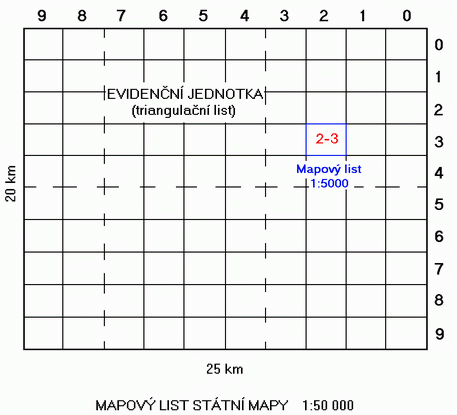 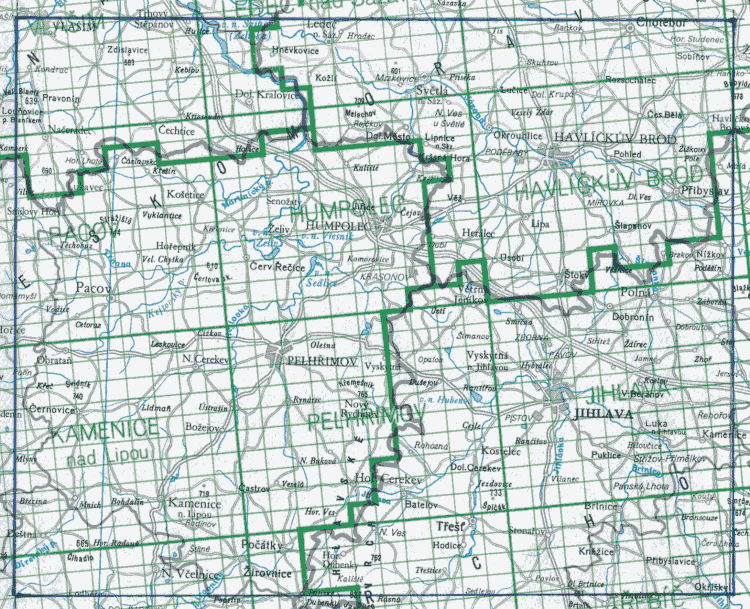 Klad mapových listů – SM 5
HUMPOLEC
6-2
ZM středního měřítka
vydávané od 70. let
1991 - ZM 10 podkladem pro vznik databáze ZABAGED
 pro potřeby všech státních i veřejných subjektů
 vznik na základě topografického mapování území v letech 1958 – 1971 

 Měřítka:
1:10 000	1:100 000
1:25 000	1:200 000
1:50 000
Klad mapových listů		   - ZM středního měřítka
klad listů vytvořen umělou konstrukcí pravidelně se sbíhajících čar, které přibližně sledují směr poledníků 
 vychází se z mapy 1:200 000
 označení listu názvem nejvýznamnějšího bodu území (ne vždy se uvádí) a číselné označení dle rozdělení celé republiky na řádky (0-3) a sloupce (1-6) (od SZ)
		př. 24 (Brno)
Klad mapových listů		   - ZM středního měřítka
ZM 200 – název nejvýznamnějšího sídla a dvojice čísel (vrstvy 0-3, sloupce 1-6), např. 24 Brno(nebo jen 24)
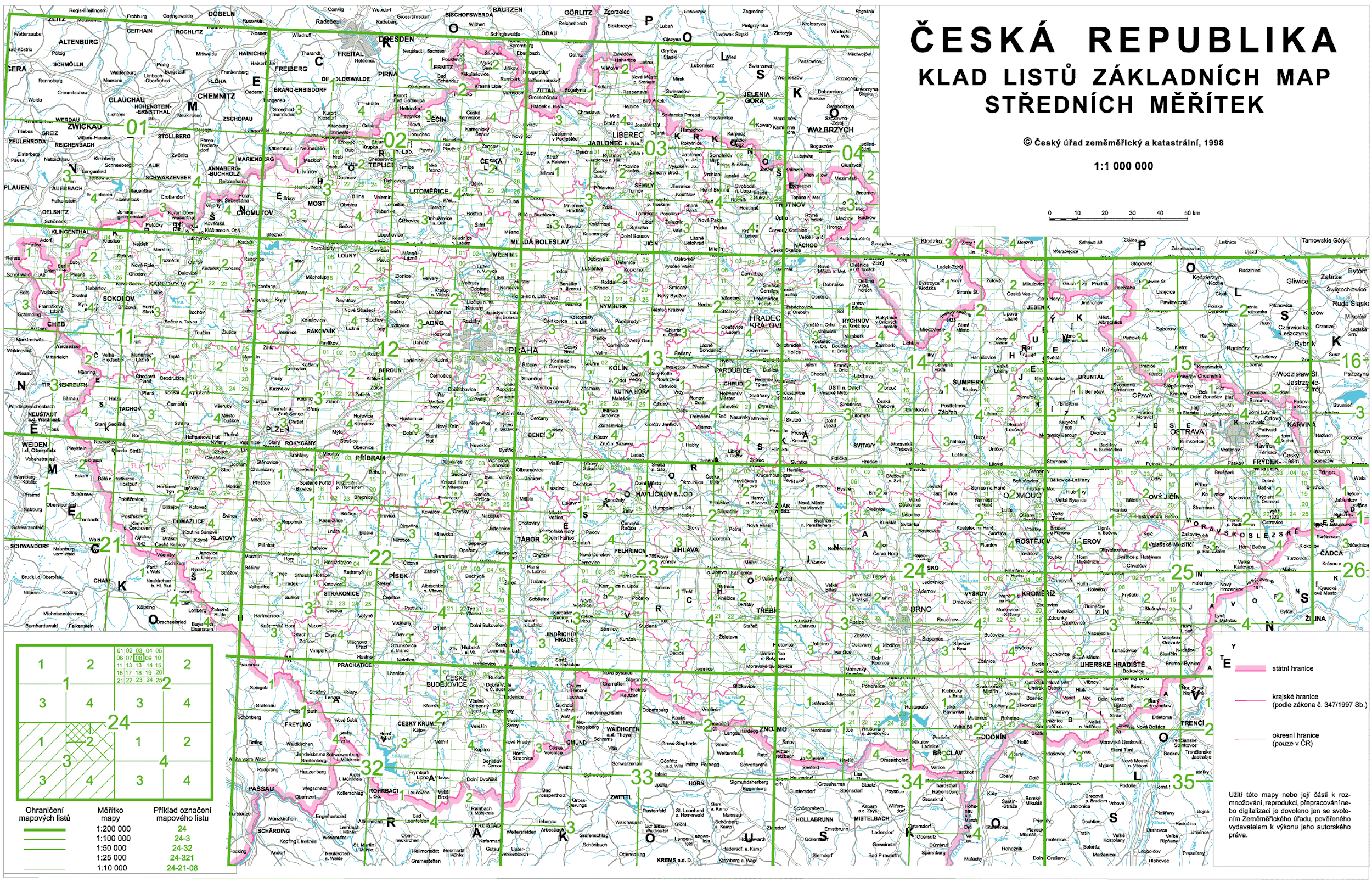 24
Klad mapových listů		   - ZM středního měřítka
ZM 200 – název nejvýznamnějšího sídla a dvojice čísel (vrstvy 0-3, sloupce 1-6), např. Brno 24 (nebo jen 24)
 ZM 100 – rozdělení ZM 200 na 4 čtverce (1-4), např. 24-1
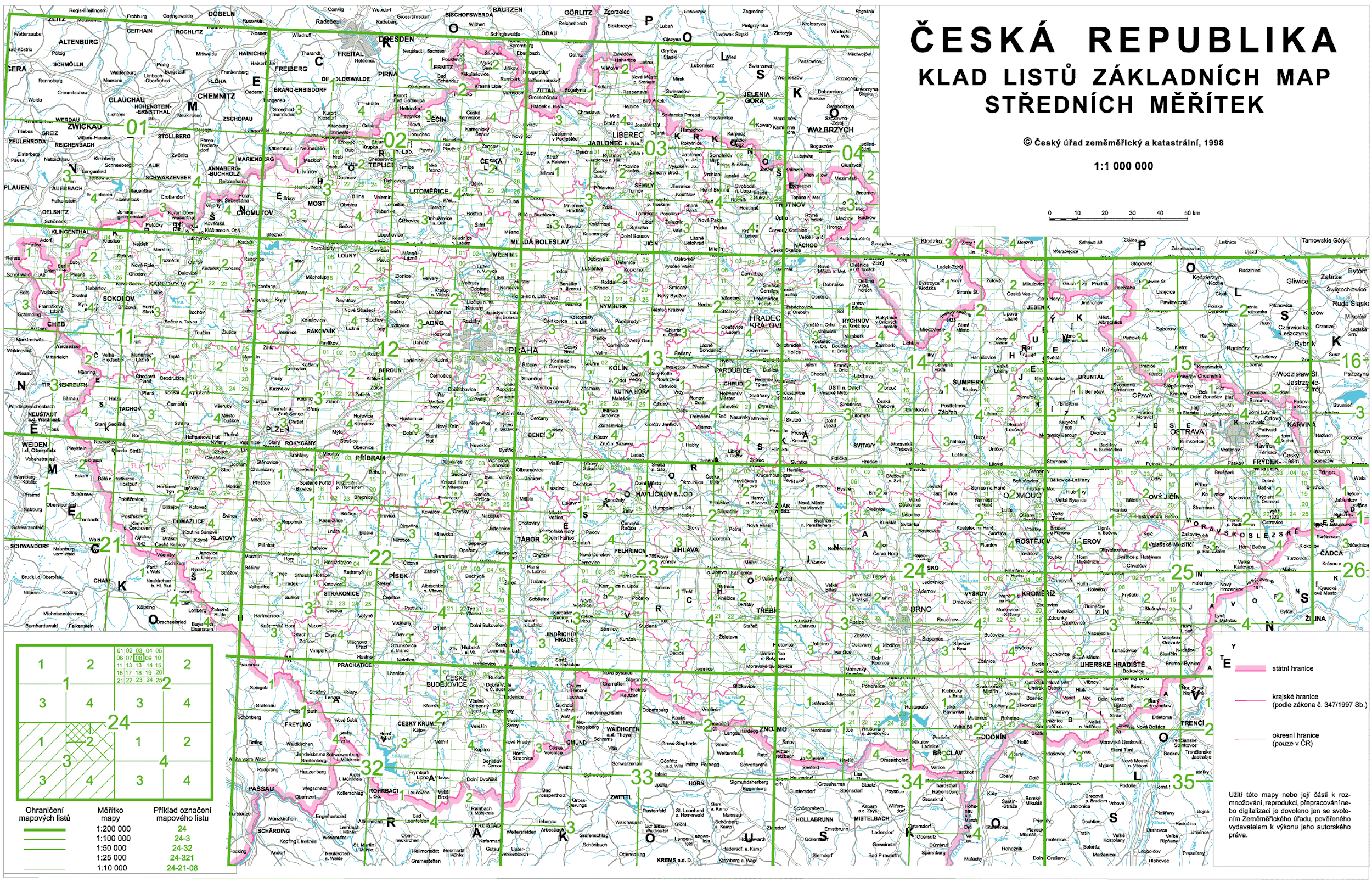 -1
24
Klad mapových listů		   - ZM středního měřítka
ZM 200 – název nejvýznamnějšího sídla a dvojice čísel (vrstvy 0-3, sloupce 1-6), např. Brno 24 (nebo jen 24)
 ZM 100 – rozdělení ZM 200 na 4 čtverce (1-4), např. 24-1
 ZM 50 – rozdělení ZM 100 na 4 čtverce (1-4), např. 24-11
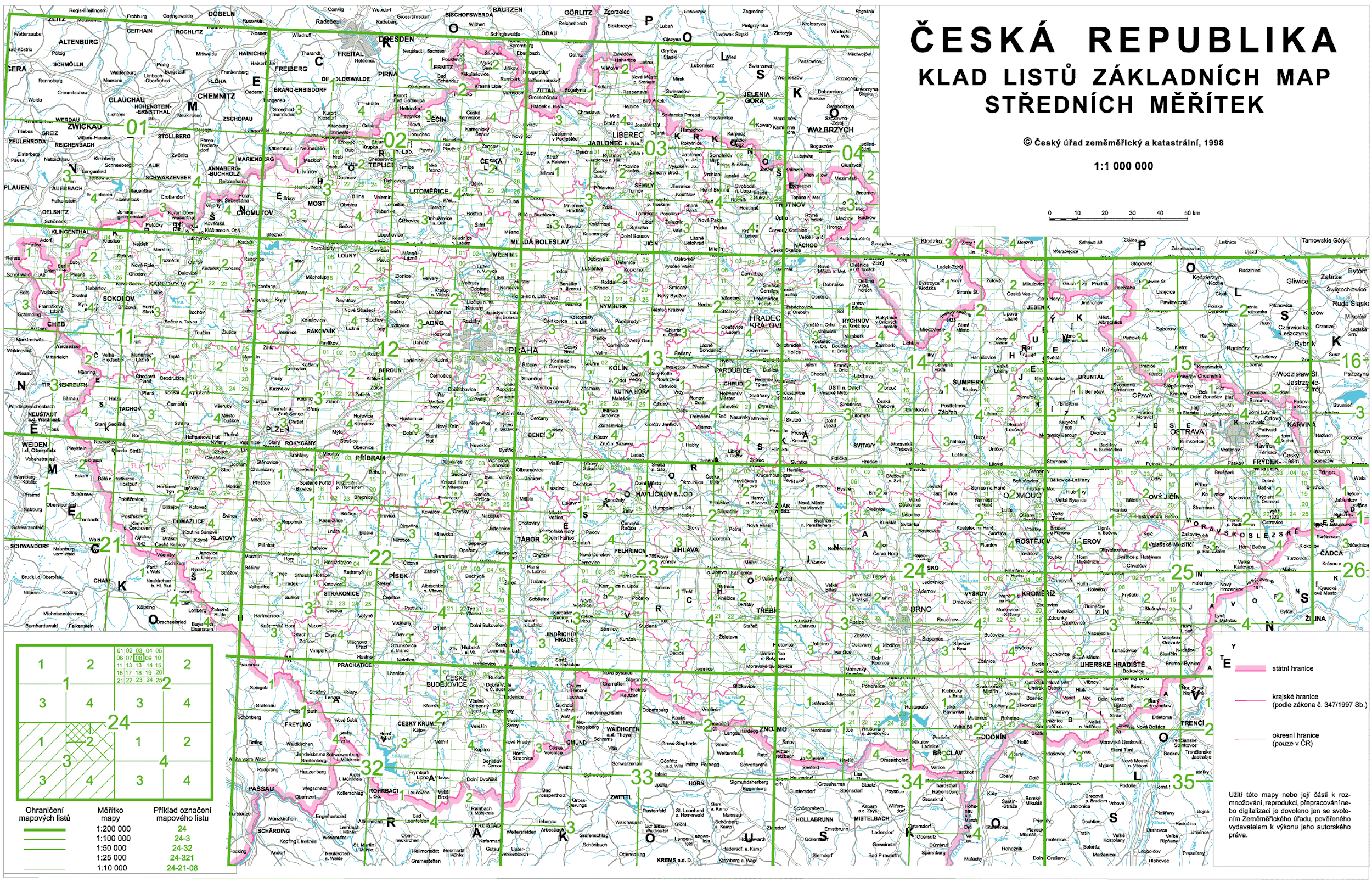 24-1
1
Klad mapových listů		   - ZM středního měřítka
ZM 200 – název nejvýznamnějšího sídla a dvojice čísel (vrstvy 0-4, sloupce 1-8), např. Brno 24 (nebo jen 24)
 ZM 100 – rozdělení ZM 200 na 4 čtverce (1-4), např. 24-1
 ZM 50 – rozdělení ZM 100 na 4 čtverce (1-4), např. 24-11
 ZM 25 – rozdělení ZM 50 na 4 čtverce (1-4), např. 24-111
24-321
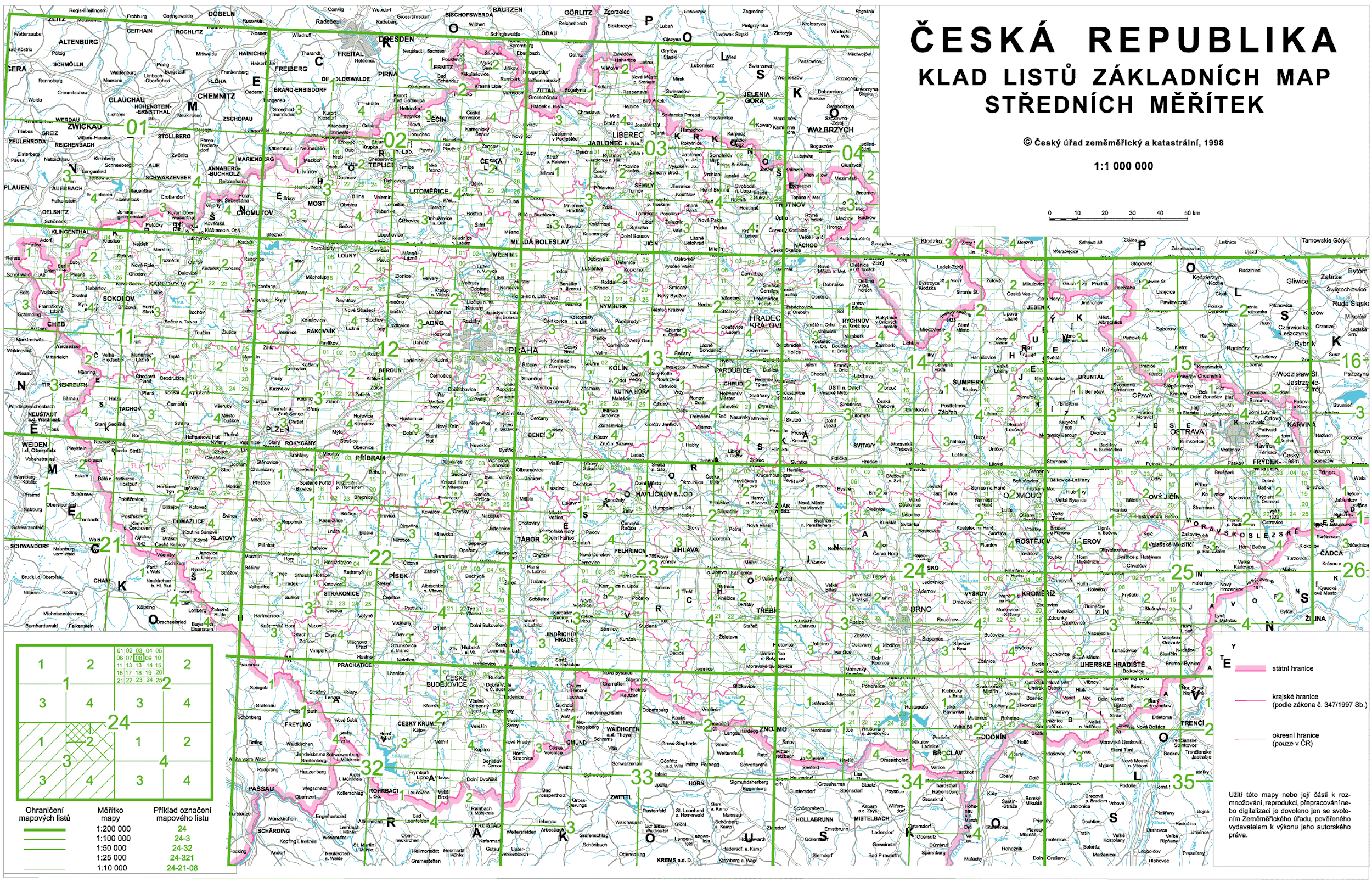 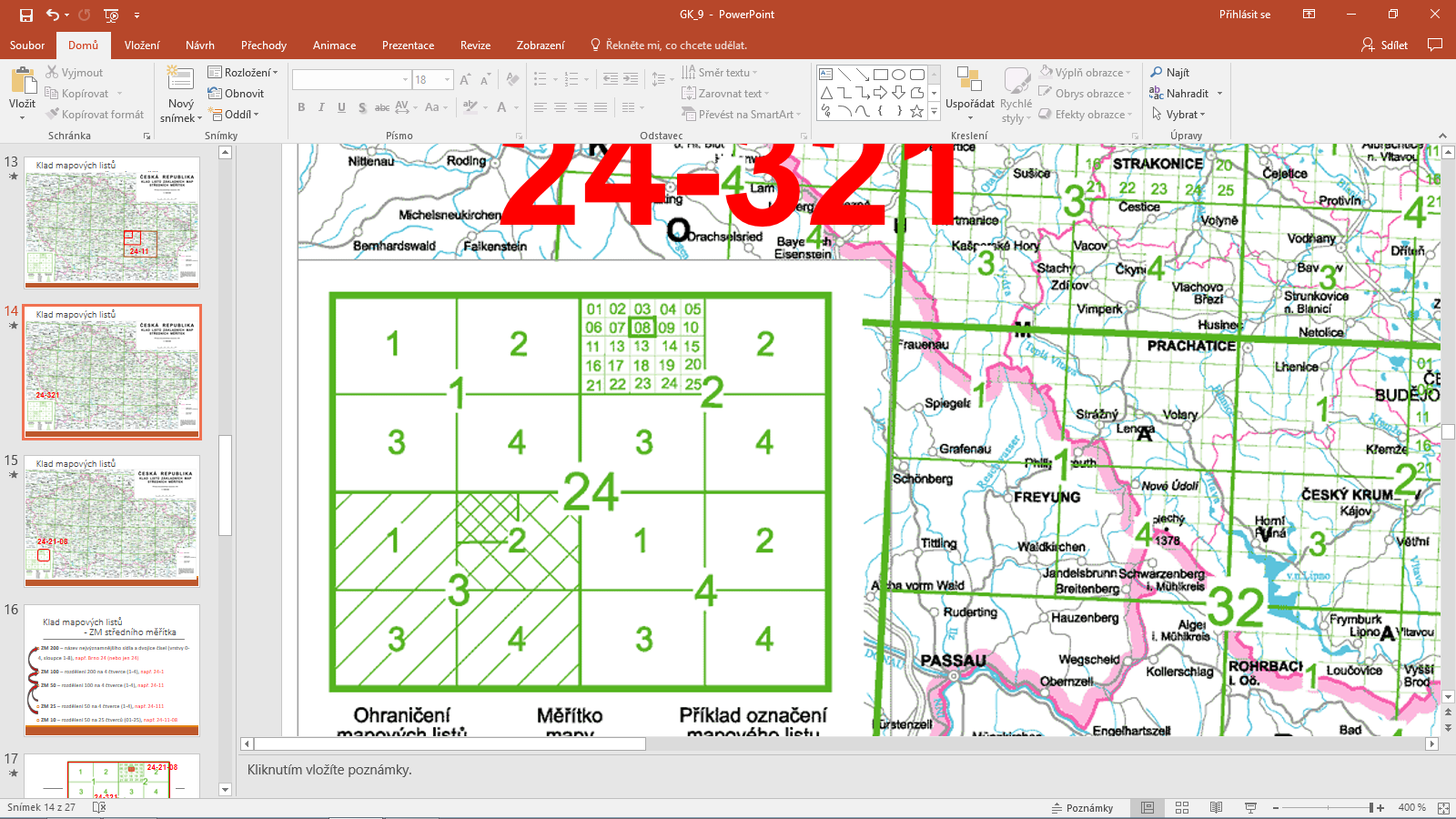 24-32
Klad mapových listů		   - ZM středního měřítka
ZM 200 – název nejvýznamnějšího sídla a dvojice čísel (vrstvy 0-4, sloupce 1-8), např. Brno 24 (nebo jen 24)
 ZM 100 – rozdělení ZM 200 na 4 čtverce (1-4), např. 24-1
 ZM 50 – rozdělení ZM 100 na 4 čtverce (1-4), např. 24-11
 ZM 25 – rozdělení  ZM 50 na 4 čtverce (1-4), např. 24-111
 ZM 10 – rozdělení ZM 50 na 25 čtverců (01-25), např. 24-11-08
24-21-08
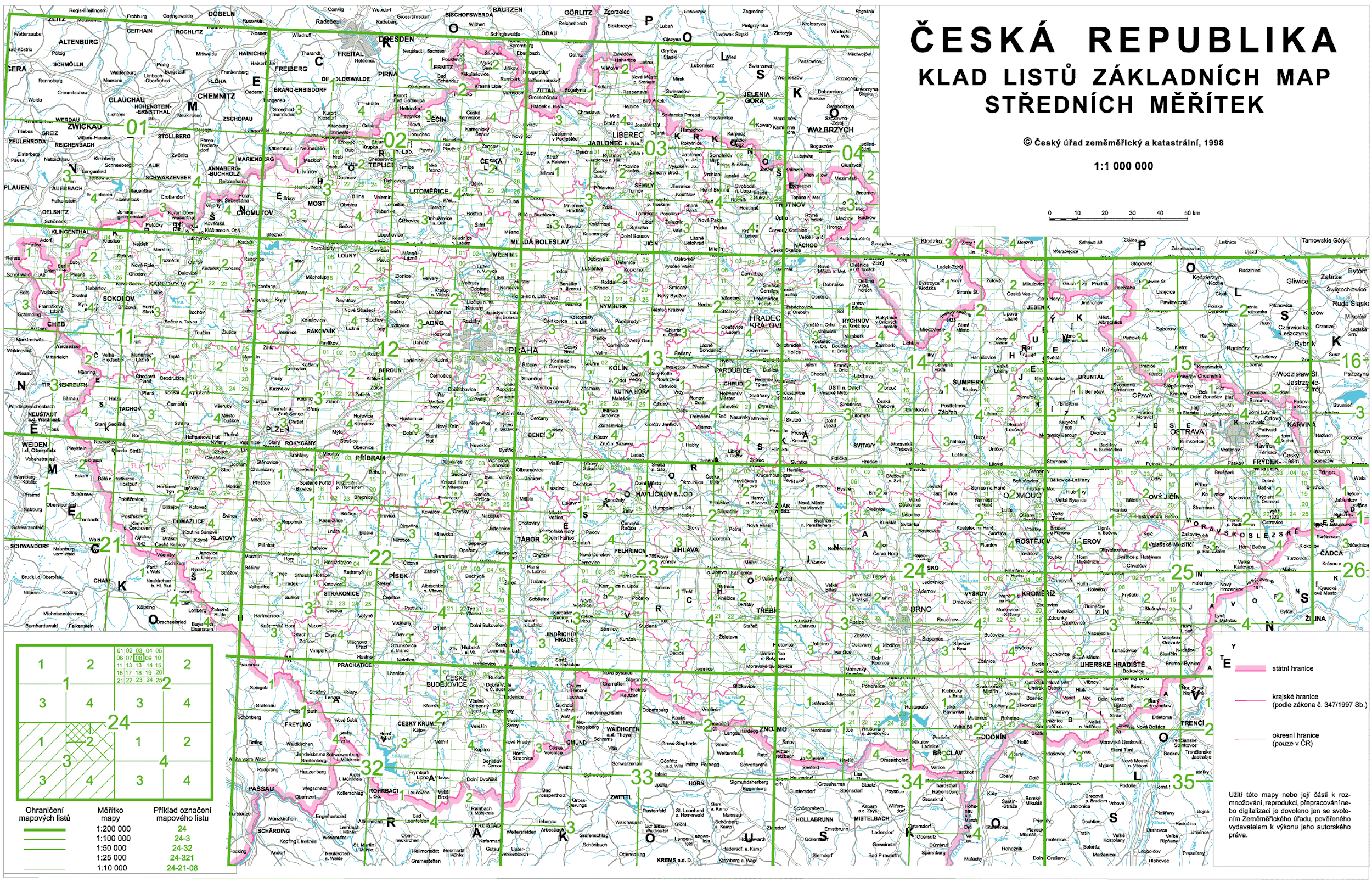 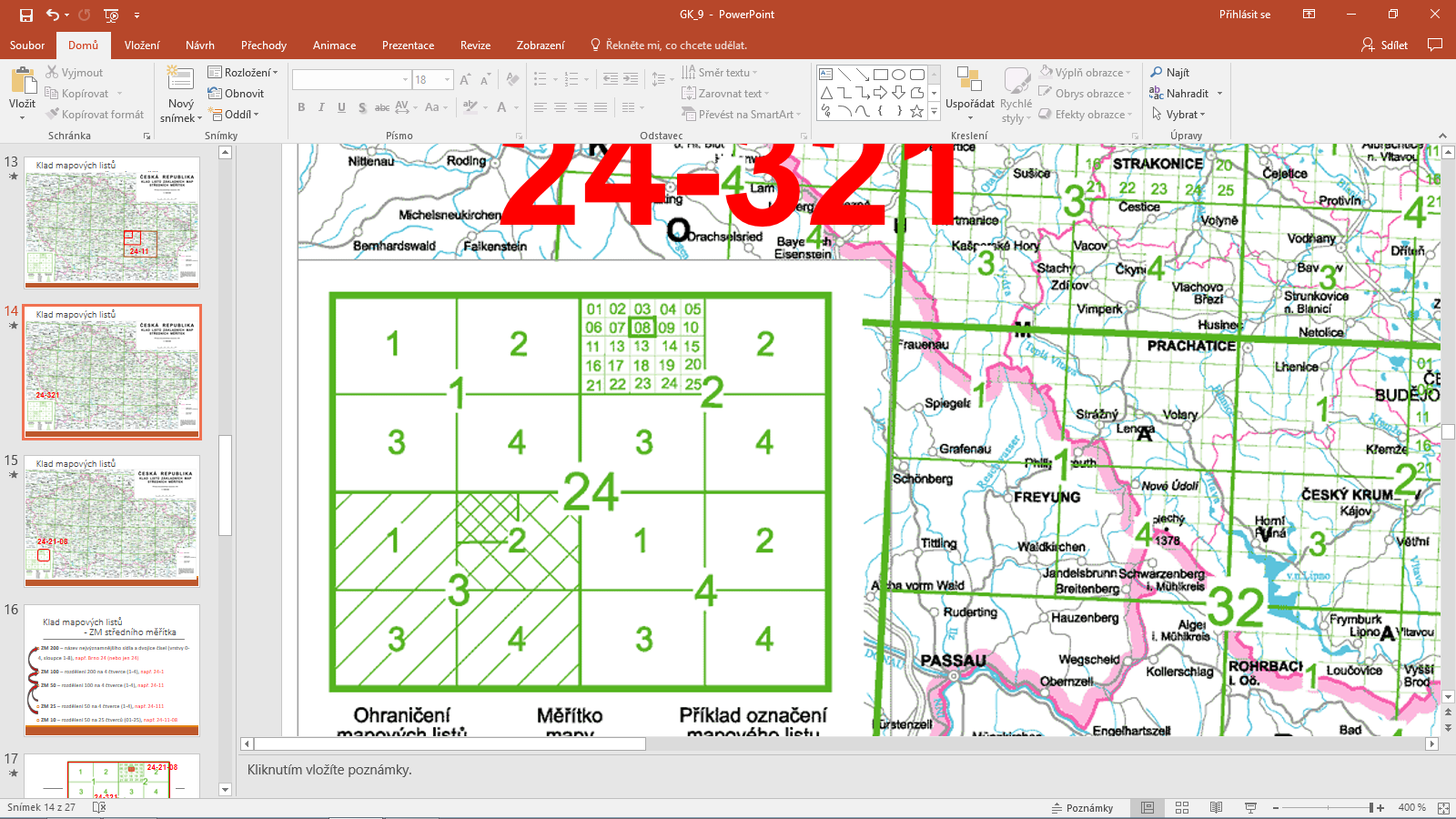 24-21
Klad mapových listů		   - ZM středního měřítka
ZM 200 – název nejvýznamnějšího sídla a dvojice čísel (vrstvy  0-3, sloupce 1-6), např. 24 Brno (nebo jen 24)
 ZM 100 – rozdělení ZM 200 na 4 čtverce (1-4), např. 24-1
 ZM 50 – rozdělení ZM 100 na 4 čtverce (1-4), např. 24-11

 ZM 25 – rozdělení ZM 50 na 4 čtverce (1-4), např. 24-111
 ZM 10 – rozdělení ZM 50 na 25 čtverců (01-25), např. 24-11-08
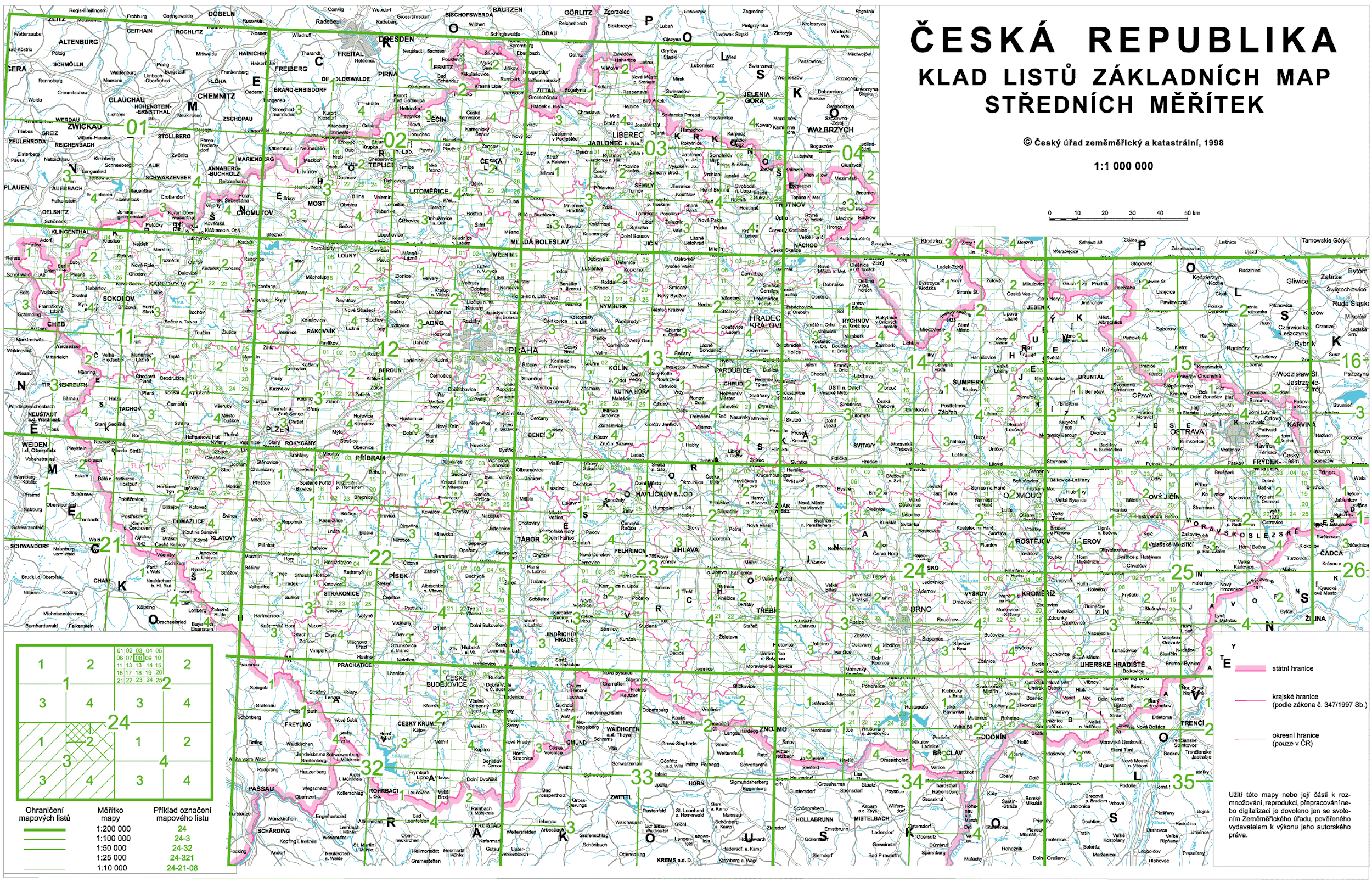 24-21-08
24-321
Vojenské topografické mapy
vydávané od poč. 20. let 20. st. 
 vznikaly především metodou letecké fotogrammetrie (1953 - 1957)
 původní souřadnicový systém S-52
 přechod na zpřesněnou verzi S-42 a následně na WGS 84 → náhrada mapy 1:200 tis. mapou 1:250 tis. (JOG 250 - Joint Operational Graphic)
 obsah jako základní mapy + objekty s vojenskou tematikou
Klad mapových listů	– vojenské topografické mapy
Vychází z kladu listů Mezinárodní mapy světa v měřítku 1:1 000 000
 Rozměry mapy v měřítku 1:1 000 000 jsou 6 ° zeměpisné délky (poledníkové pásy číslované 1 až 60) a 4 ° zeměpisné šířky (značí se písmeny A až V směrem od rovníku)
 Území dnešní ČR leží na mapových listech M-33 a M-34
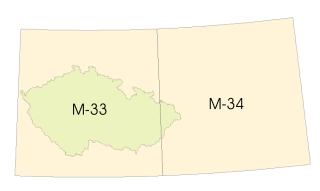 Klad mapových listů	– vojenské topografické mapy
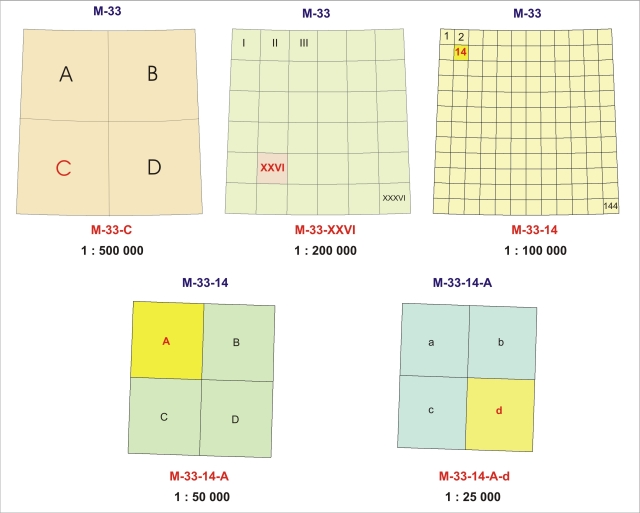 12x12
6x6
2x2
Klad mapových listů	– vojenské topografické mapy
1:50 000 
 Rozměry jsou:
 15′ zeměpisné délky
 10′ zeměpisné šířky
 Rozdělení 1:100 000 na 2 x 2 pole   (A-D)

 Např. M-34-27-D
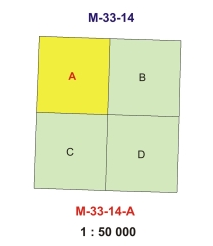 M-33-14-A
Klad mapových listů	– vojenské topografické mapy
1:25 000
 Rozměry jsou:
7′30′′ zeměpisné délky
5′ zeměpisné šířky
 Rozdělení 1:50 000  na 2 x 2 pole (a-d)

 Např. M-34-27-D-b
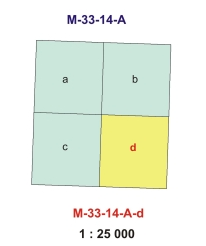 M-33-14-A-d
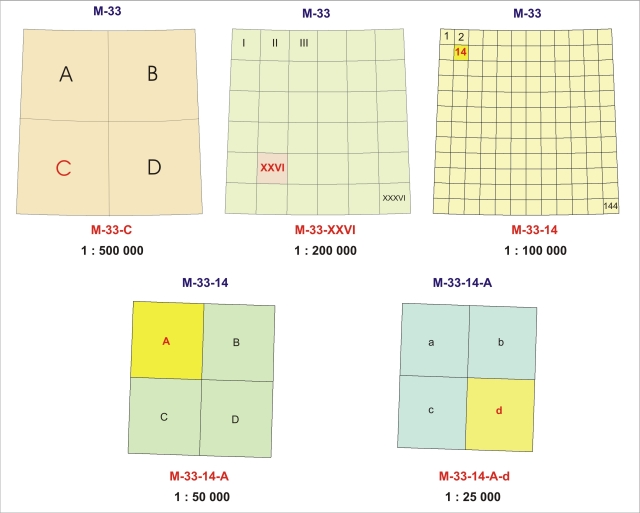 6x6
2x2
12x12
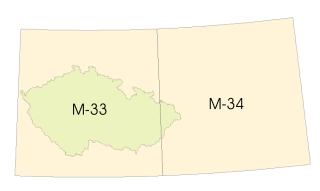 2x2
2x2
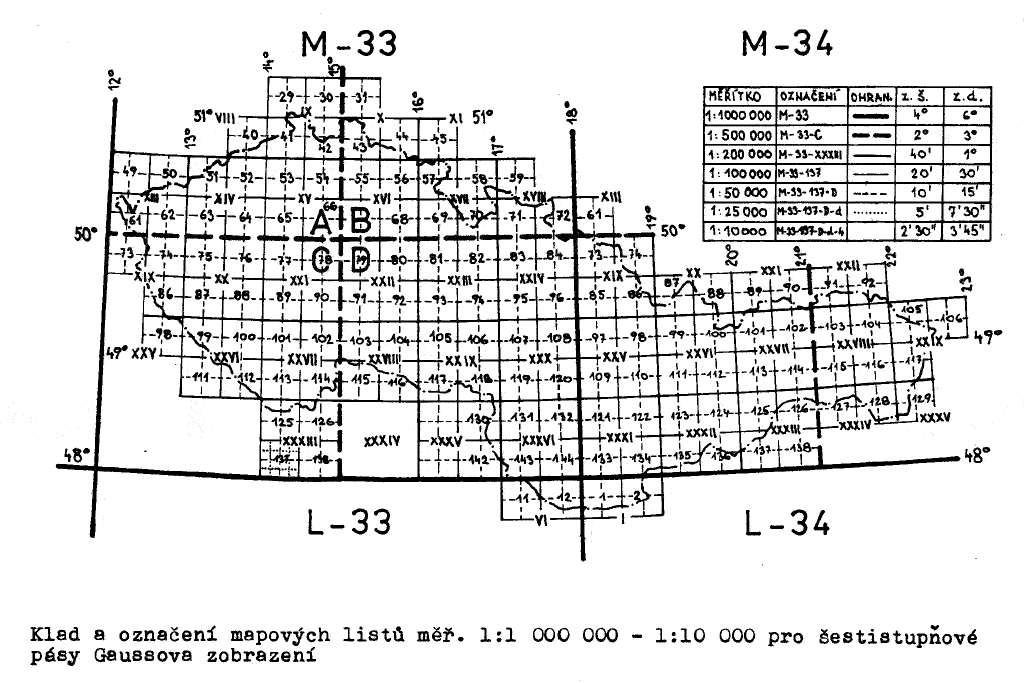 Zadání cvičení
a) Vyhledejte na mapách místo svého bydliště (Slováci libovolné místo v ČR) a určete nomenklaturu mapového listu v těchto mapových dílech:
a) Topografická mapa 1 : 25 000 
b) Státní mapa 1 : 5 000 
c) Základní mapa 1 : 10 000
 b) Určete druh mapového díla, měřítko a okolní (S, J, V, Z) navazující listy zadaných map (viz. seznam v ISu) 

 do protokolu uveďte místo a přibližné souřadnice (N, E) vašeho bydliště
 nezapomeňte na úpravu protokolu, korektní citace…
 na vypracování 1 týden, max 10 b.